Clean your home Live a healthy life
(Primary Mathematics)
The Learning Units and Learning Objectives Involved
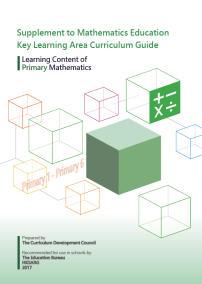 Supplement to Mathematics Education Key Learning Area Curriculum Guide: Learning Content of Primary Mathematics (2017)
2
Mandy wants to keep her family healthy. She assists to clean the home and pay more attention to personal hygiene. Let's see what she has done in one day.
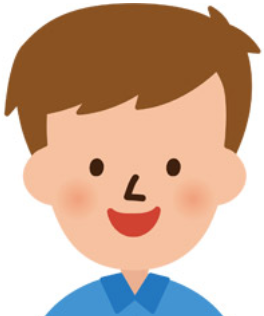 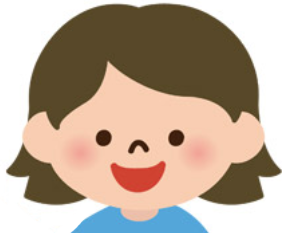 3
This is Mandy’s  morning timetable.
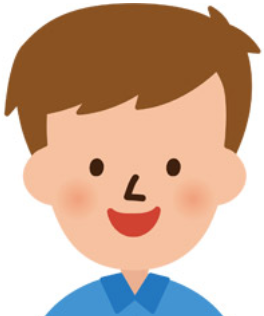 4
When does Mandy start to clean and disinfect the toys and furniture？
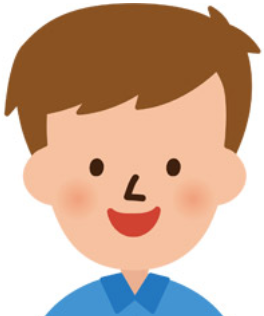 Answer：
8:15 a.m.
5
How long does she clean and disinfect the toys and furniture？
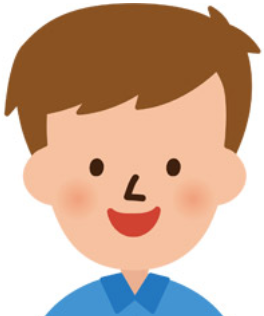 Answer：
45 minutes
6
This is Mandy’s afternoon timetable.  Part of it is covered by dirt.
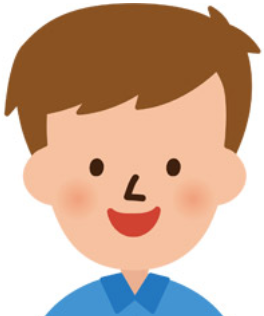 7
When does Mandy start to do housework? (show your answer in 24-hour time)
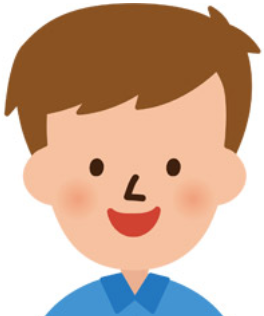 Answer:
17:30
8
Mandy spends 1 hour to do the housework. When does she finish the housework?
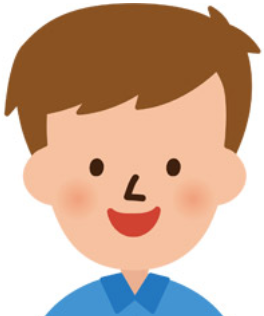 Answer：
6:30 p.m.
9
What time does Mandy wash her hands for 20s? What does she do after washing her hands?
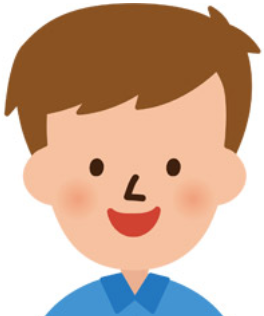 Answer：
7:30 a.m. (or 07:30)
12:00 noon (or 12:00) 
3:30 a.m. (or 15:30) 
7:00 p.m. (or 19:00)

She eats her meals.
10
In the afternoon, Mandy cleans the floor at home. The floor plan of sitting room is shown below.
Mandy takes two minutes to clean one square metre of floor. How long does she take to clean the sitting room?
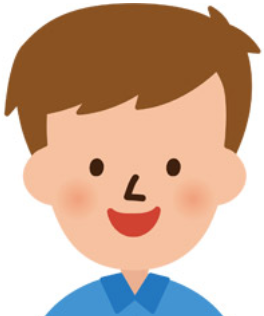 1m
1m
11
In the afternoon, Mandy cleans the floor at home. The floor plan of sitting room is shown below.
Mandy takes two minutes to clean one square metre of floor. How long does she take to clean the sitting room?
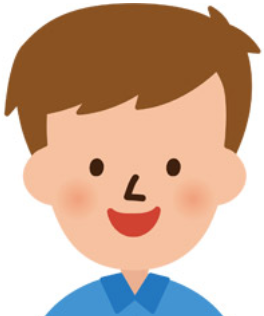 1m
Answer：
28 minutes
1m
12
The floor plan of Mandy’s bedroom is shown below.
Mandy takes two minutes to clean one square metre of floor. How long does she take to clean her bedroom?
1m
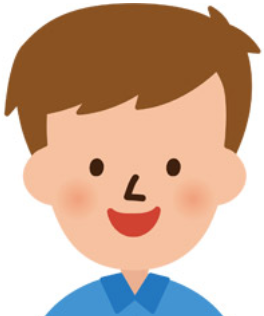 3m
1m
4m
13
The floor plan of Mandy’s bedroom is shown below.
Mandy takes two minutes to clean one square metre of floor. How long does she take to clean her bedroom?
1m
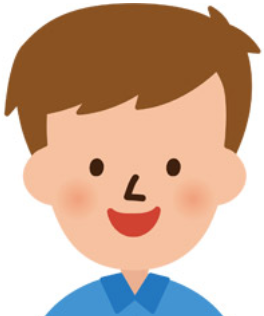 3m
1m
4m
Answer：
18 minutes
14
The floor plan of Mandy’s bedroom is shown below.
Mandy and her little brother clean the floor of bedroom together. Each of them takes two minutes to clean one square metre of floor. At least how long do they take to clean the floor of bedroom?
1m
3m
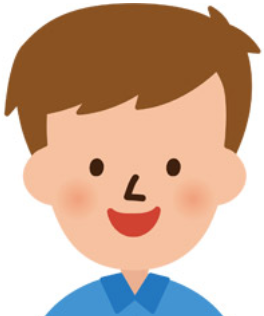 1m
4m
15
The floor plan of Mandy’s bedroom is shown below.
Mandy and her little brother clean the floor of bedroom together. Each of them takes two minutes to clean one square metre of floor. At least how long do they take to clean the floor of bedroom?
1m
3m
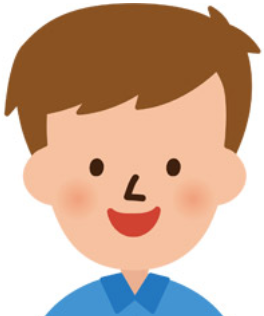 1m
4m
Answer：
9 minutes
16
Mandy’s home has a rectangular kitchen. Its floor plan is shown below.  The length and width of the rectangular cooking table are 2m and 1m respectively. After deducting the area occupied by the cooking table, the rest is the kitchen floor.
Cooking table
2m
3m
Mandy takes two minutes to clean one square metre of floor. How long does she take to clean the kitchen floor?
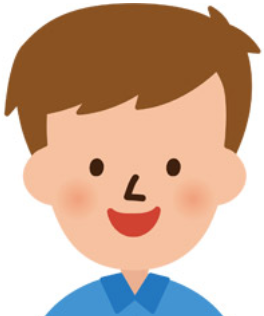 17
Mandy’s home has a rectangular kitchen. Its floor plan is shown below.  The length and width of the rectangular cooking table are 2m and 1m respectively. After deducting the area occupied by the cooking table, the rest is the kitchen floor.
Cooking table
2m
3m
Mandy takes two minutes to clean one square metre of floor. How long does she take to clean the kitchen floor?
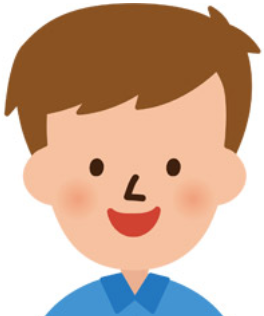 Answer：
8 minutes
18
You may design a timetable to keep a regular life. Remember to add the timeslots on cleaning your home to make your family healthy.
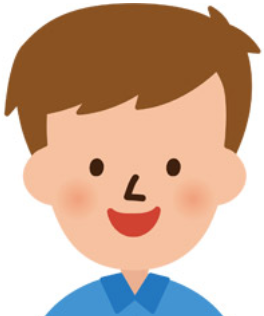 19
Mandy pours water into the U-traps regularly to follow the advice conveyed in the poster.
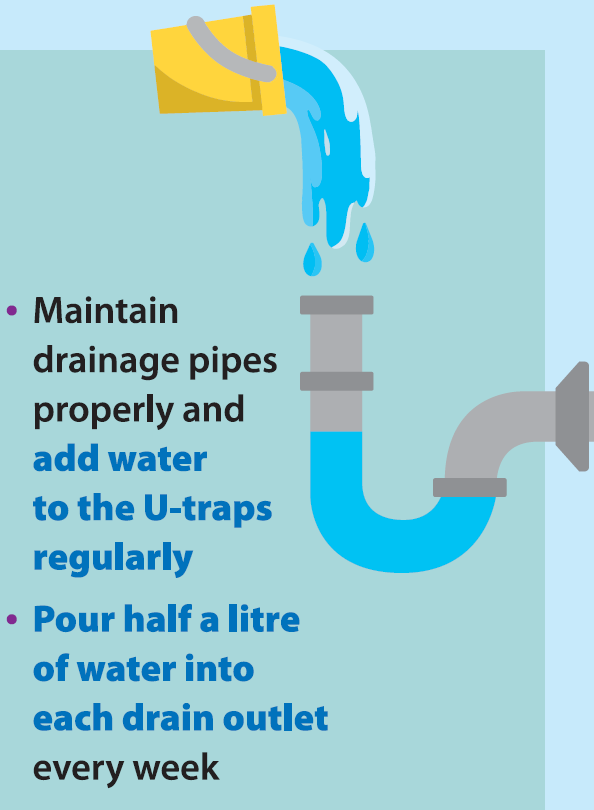 Today is 2nd April 2020. Mandy pours water into the U-traps today.
What is the date and day of the week of next pouring? How many times will Mandy pour water into the U-traps in April?
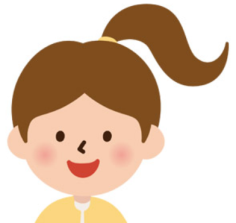 Answer：9th April, Thursday; 5 times
20
Mandy pours water into the U-traps regularly to follow the advice conveyed in the poster.
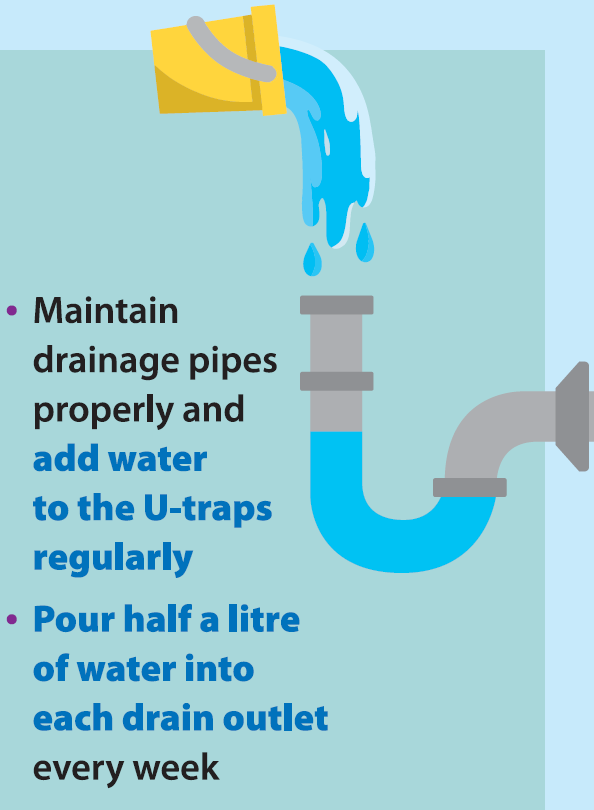 Today is 2nd April 2020. Mandy pours water into the U-traps today.
What is the date of last pouring?
Mandy cannot pour water on 30th April. If she pours water on the next day, what is the date and day of the week of that day?
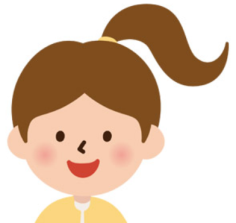 Answer：26th March; 1st May, Friday
21
Mandy’s little brother sees Mandy pours water into the U-traps.
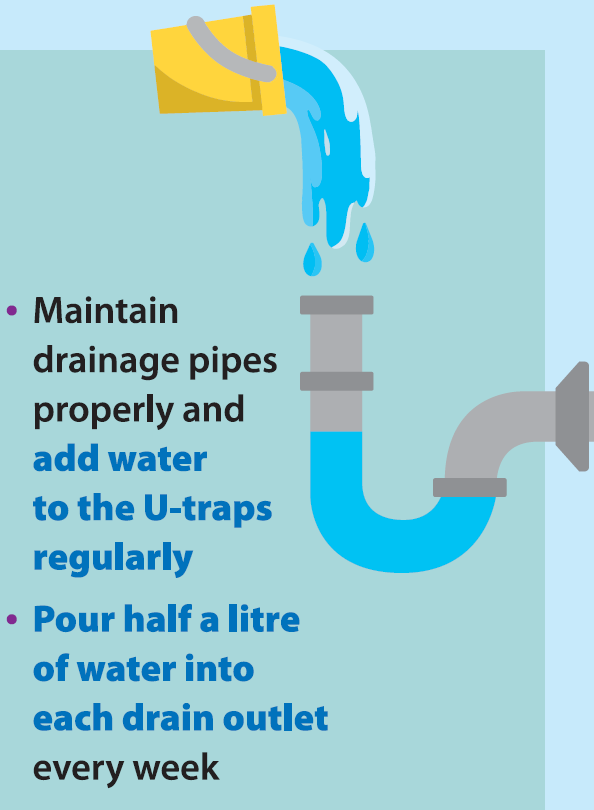 How much is half a litre of water? How to measure it?
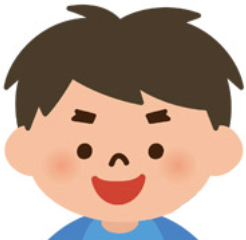 22
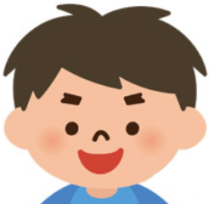 How much is half a litre of water? How to measure it?
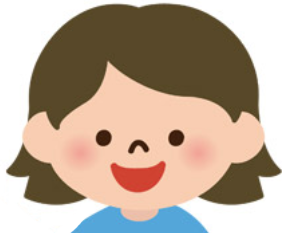 You may click the link of ETV below. The unit of litre will be introduced. After watching the programme, tell your parents how to measure half a litre of water.
ETV, EDB > Subject > Mathematics Education > Capacity
https://www.hkedcity.net/etv/en/resource/2129964690
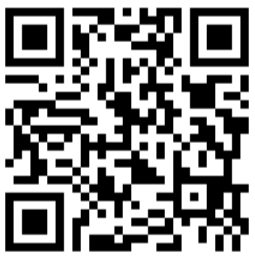 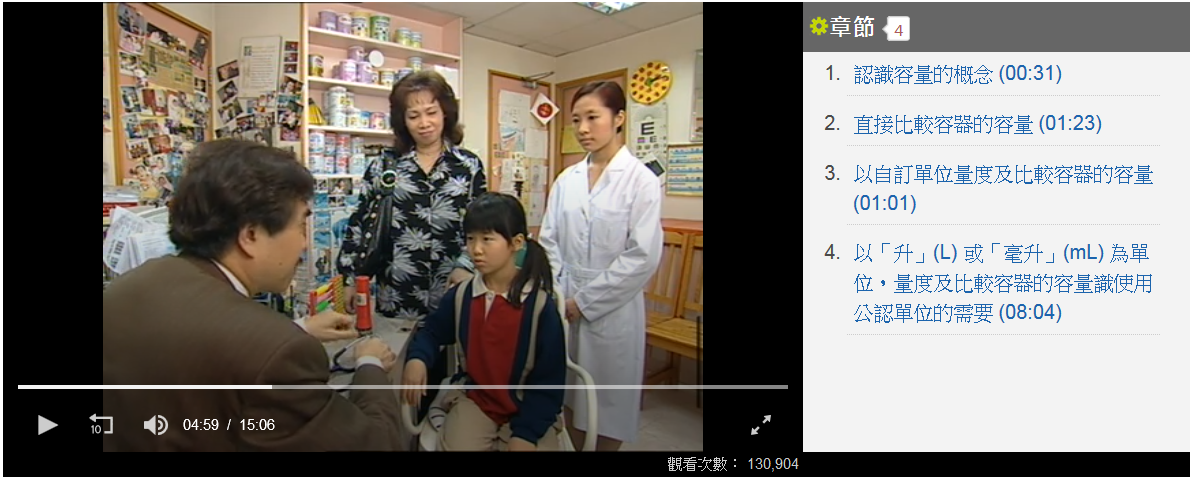 (Chinese version only)
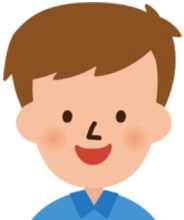 Starting from 4’59”, the doctor will mention relation between water and health. Please pay attention.
23
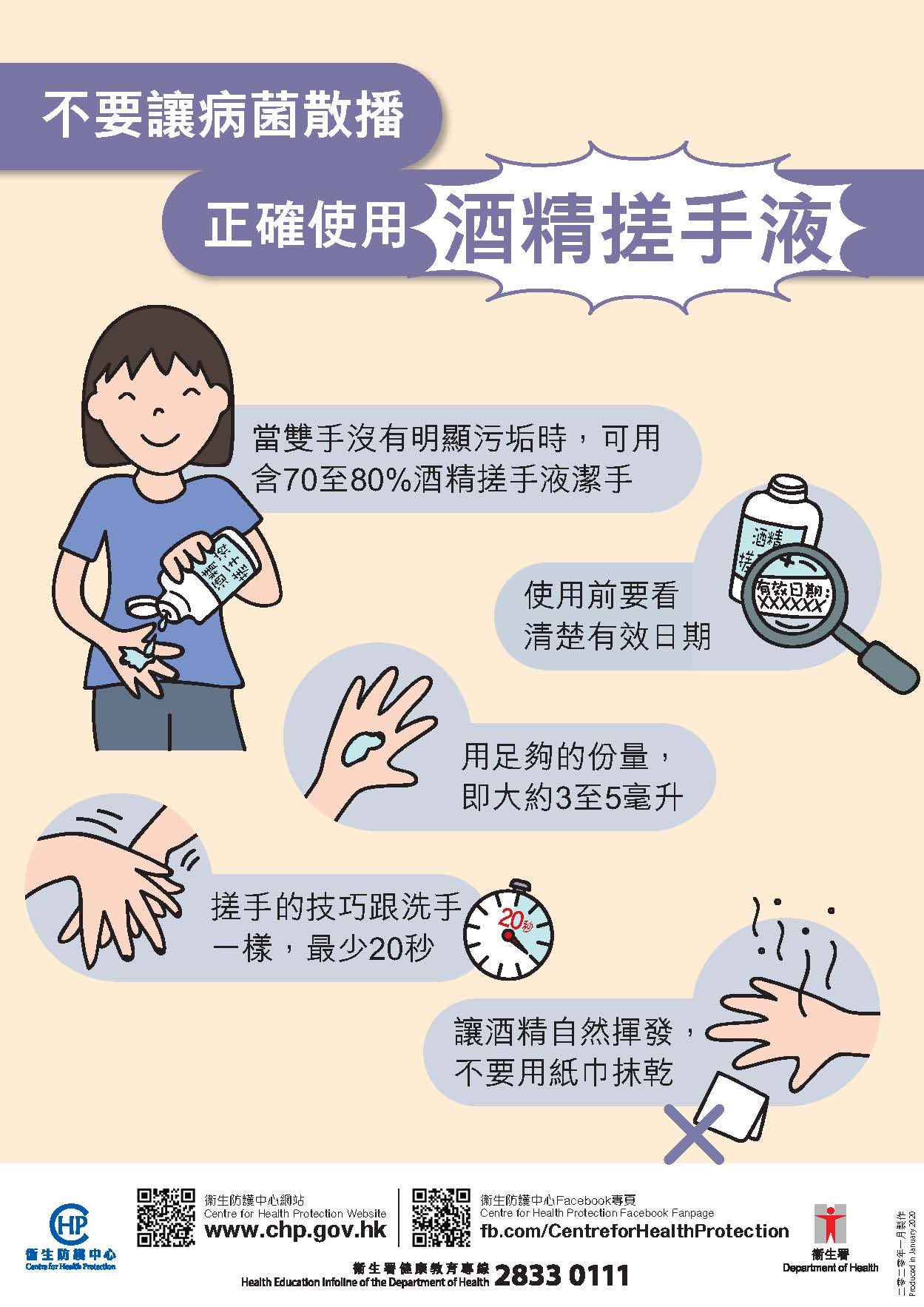 After watching the ETV, I have learnt the unit of millilitre as well. 
I see the use of alcohol-based handrub was mentioned the poster.







How much is 5 mL? Do you remember which container has a capacity of 5 mL in the ETV?
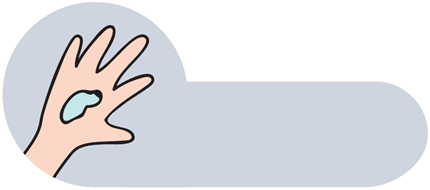 Use sufficient amount of handrub, i.e. 3mL to 5mL
(Chinese version only)
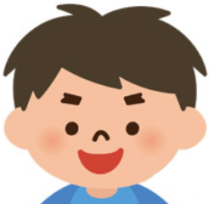 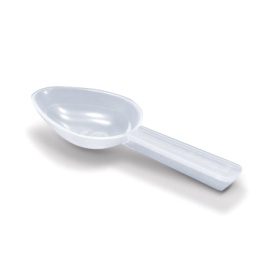 Answer：Teaspoon used in the ETV
24
Learn More
Mandy’s little brother sees the poster below.
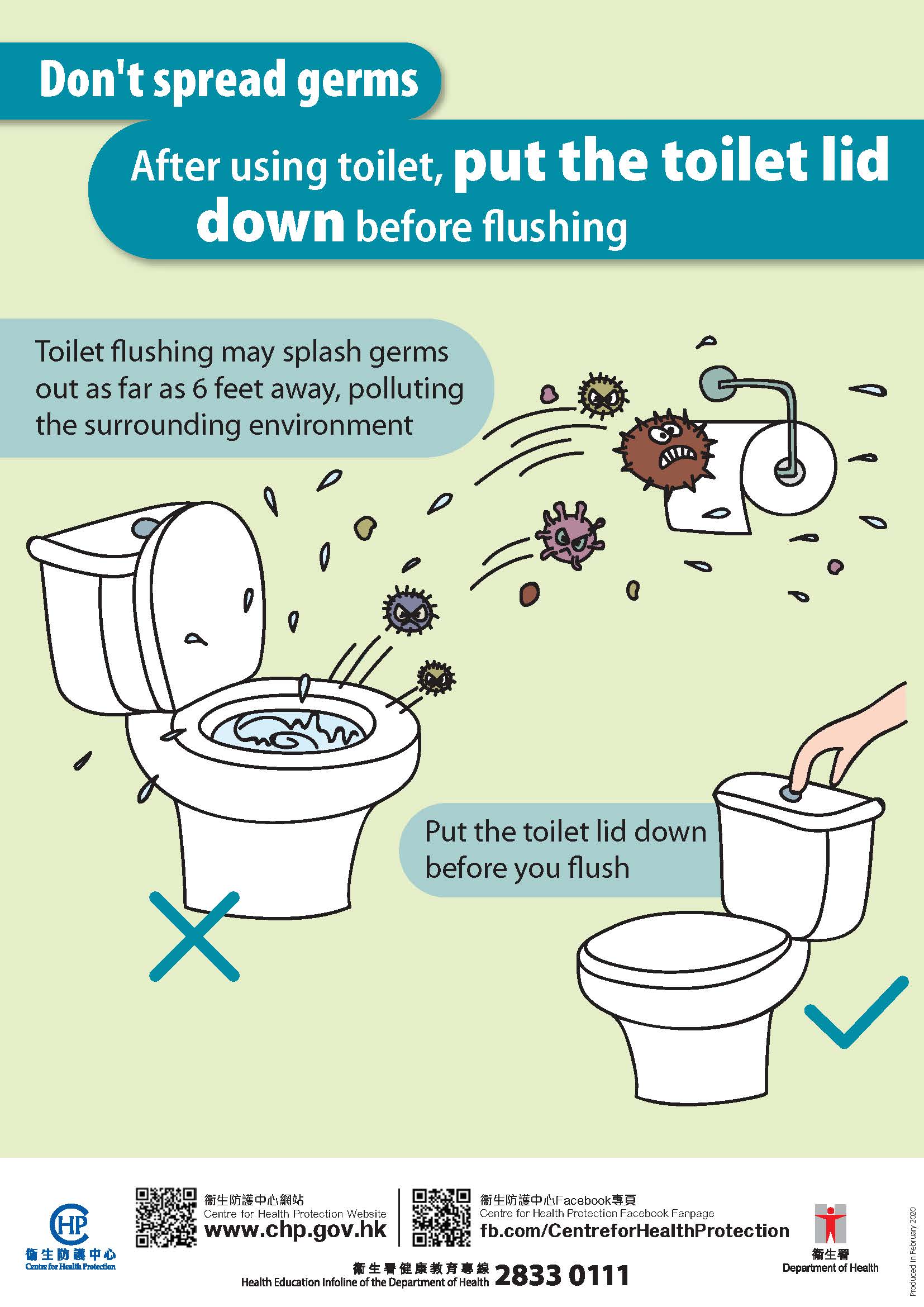 How far is 6 feet？遠
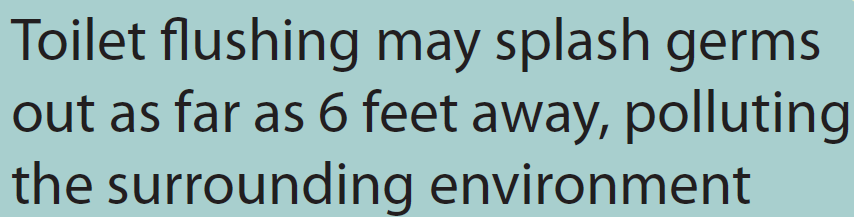 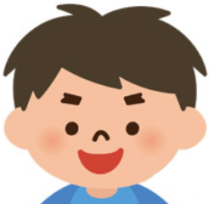 Click the link of “Unit Converter” below.
http://tw.bestconverter.org/unitconverter_length.php

See how many centimetres are 6 feet?
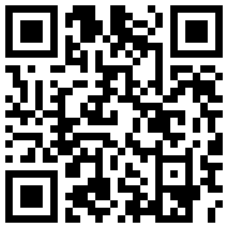 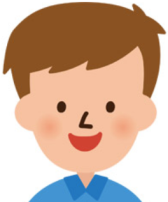 25
In our daily life, when cleaning our home and keeping personal hygiene, what else are related to mathematics? Try to find them out.
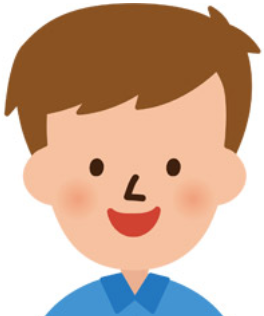 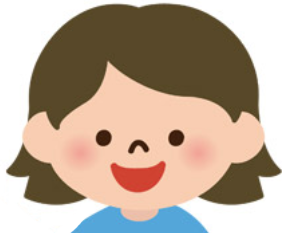 26